Czym jest sportowa postawa?
Świetlica
Szkoła Podstawowa w Dylągowej
Postawa sportowa
Szacunek dla przeciwnika, przestrzeganie przepisów gry danej dyscypliny sportu oraz dążenie do zwycięstwa bez uciekania się do różnego rodzaju oszustw – taka postawa powinna charakteryzować każdego sportowca. Zarówno na boisku, jak i poza nim.
Fair play = czysta gra
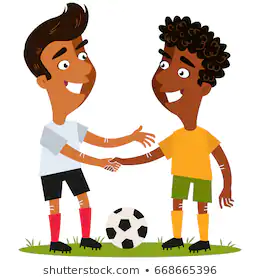 Sportowa postawa obejmuje szacunek zarówno dla rywali, sędziów, kolegów z drużyny, trenerów, jak i dla samej gry. 
Zawiera się w niej również przestrzeganie podstawowych zasad fair play
Kodeks zachowań fair play
1. Zawsze chcemy wygrywać, ale nie za wszelką cenę. 
2. Szanujemy wszystkich uczestników gry, nawet jeśli sport nie jest ich mocną stroną. 
3. Zawsze gramy uczciwie i zgodnie z ustalonymi regułami, nie oszukujemy innych. 
4. Współpracujemy z innymi, mając na uwadze sukces całej drużyny.
5. Kibicując, zachowujemy się kulturalnie, nie gwiżdżemy, nie przezywamy i nie pokazujemy obraźliwych gestów wobec drużyny przeciwnej. 
6. Przyjmujemy porażkę z godnością, nie obrażamy się, nie złościmy, nie obwiniamy sędziego za przegraną. 
7. Umiemy cieszyć się ze zwycięstwa, nie poniżając przeciwnika w grze. 
8. Emocji z boiska nie przenosimy do szatni i na teren szkoły.
Wiemy, że bardzo tęsknicie na zajęciami sportowymi. Mamy dla was kilka pomysłów na  gry drużynowe zupełnie inaczej rozgrywane niż na boisku:
Piłka nożna
https://kreatywnymokiem.pl/jak-wykonac-w-domu-gre-pilkarzyki/
Koszykówka
https://www.504main.com/2015/09/diy-ping-pong-basketball-game.html?m=1&fbclid=IwAR0xSiPFd1hKeHj92N2aUkLaPYQK5wFF9GcsdoBAkIH3EhefEqz6hVmClpI
Hokej
https://www.handmadecharlotte.com/diy-tabletop-ice-hockey/?fbclid=IwAR2_YRdzvEcoN5RQh5U87BUOe1jKgdya5gt0bBe8didXtOhKVDZ2b7tl-Io
Może spodobał wam się któryś z wymienionych pomysłów i będziecie chcieli zbudować taki w domu. Oczywiście wykorzystujcie materiały dostępne w domu. Zaproście do zabawy rodzeństwo lub rodziców. Grając pamiętajcie o zasadach fair play!
Miłej zabawy! Jesteśmy w kontakcie p. Iwona, p. Piotr